EXTRATEGIAS METODOLOGICAS Y DIDACTIVAS EN LA PREPARACION FISICA DEL FUTBOL
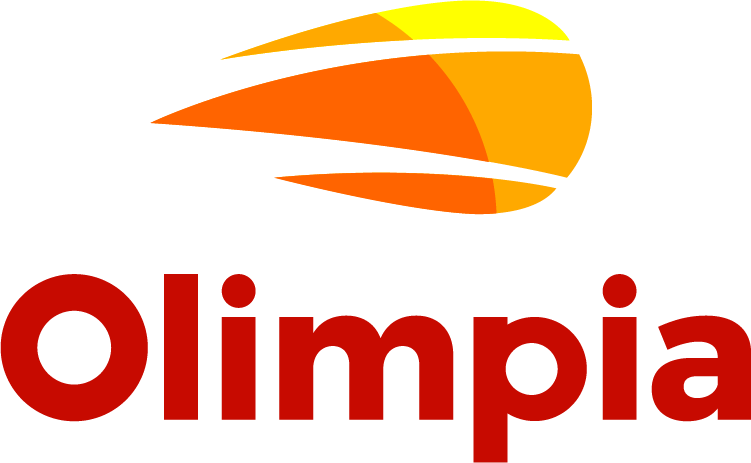 Juan Carlos Montalvo
METODOS DE ENSEÑANZA
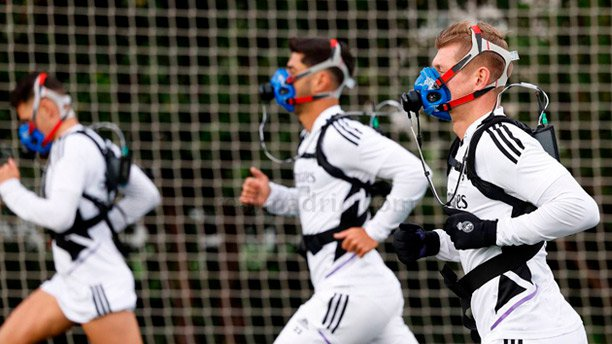 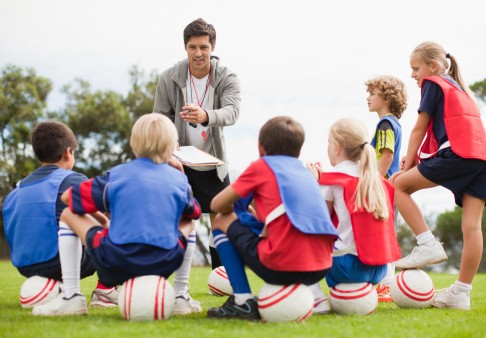 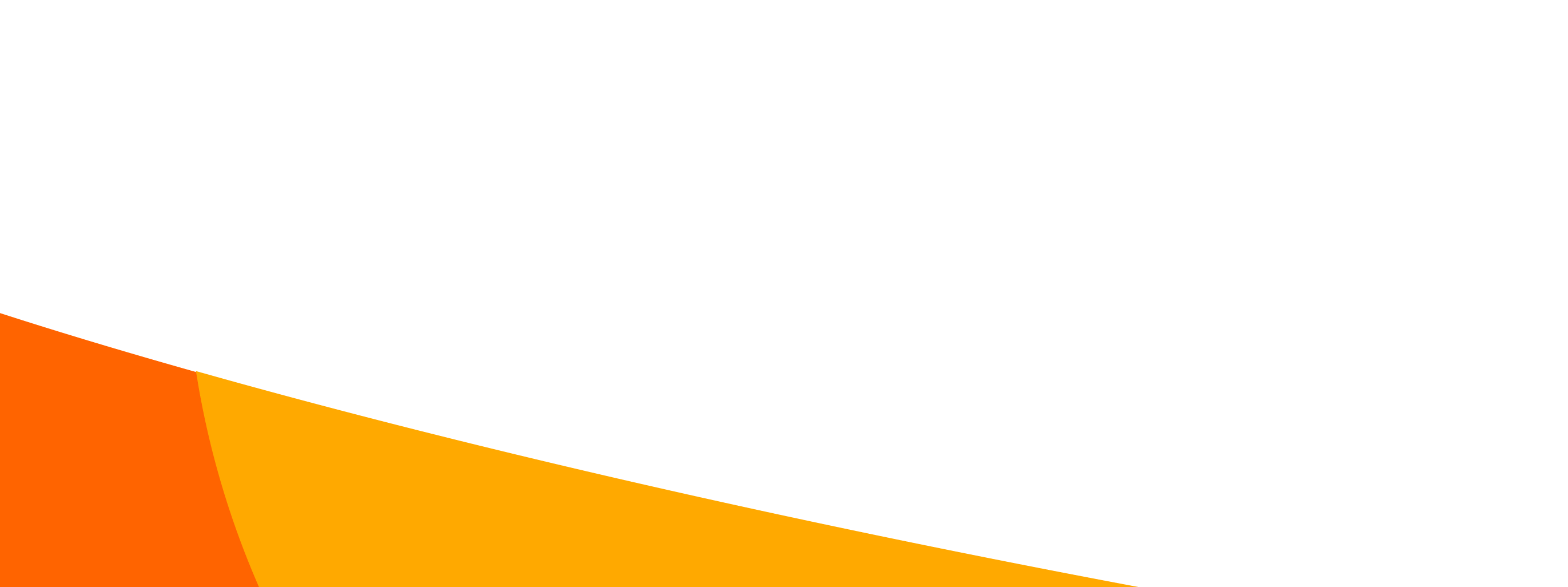 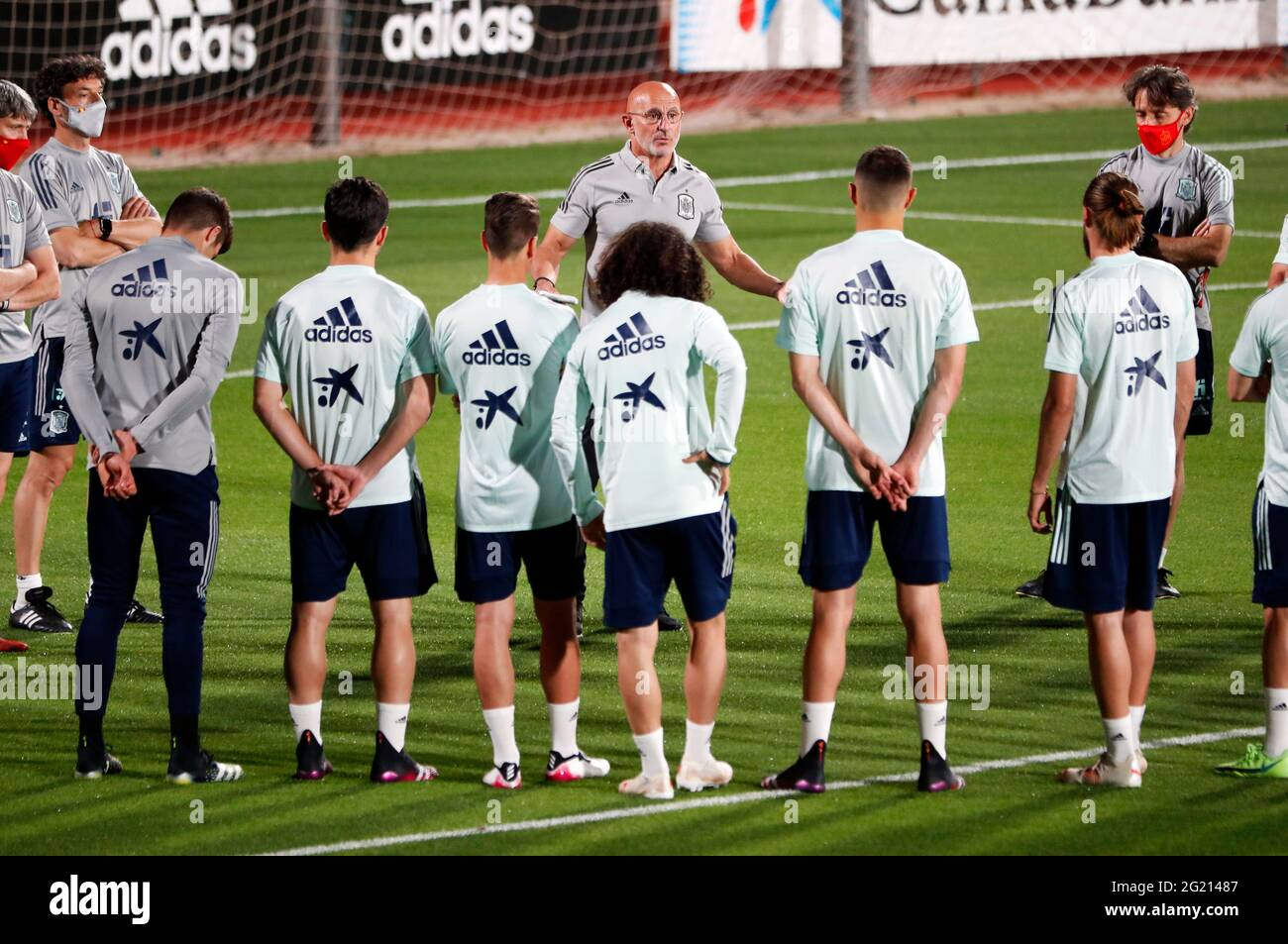 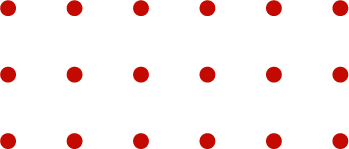 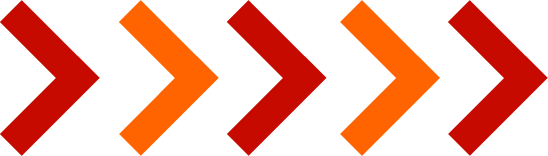 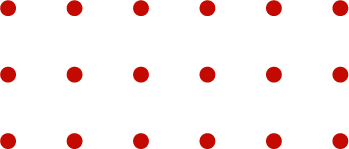 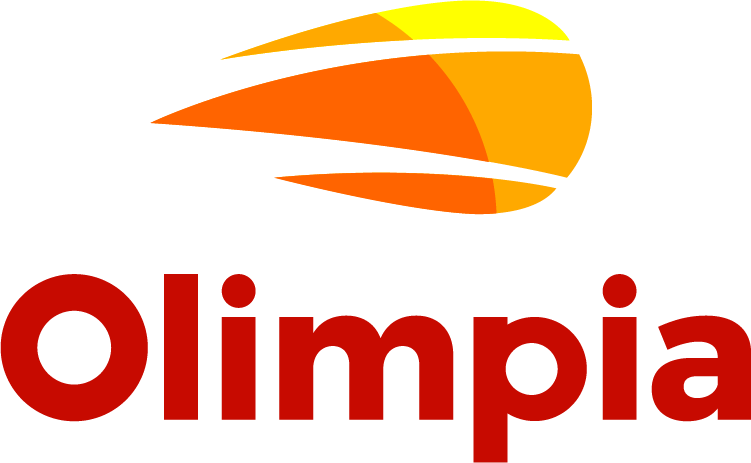 VIDEO INFORMATIVO:
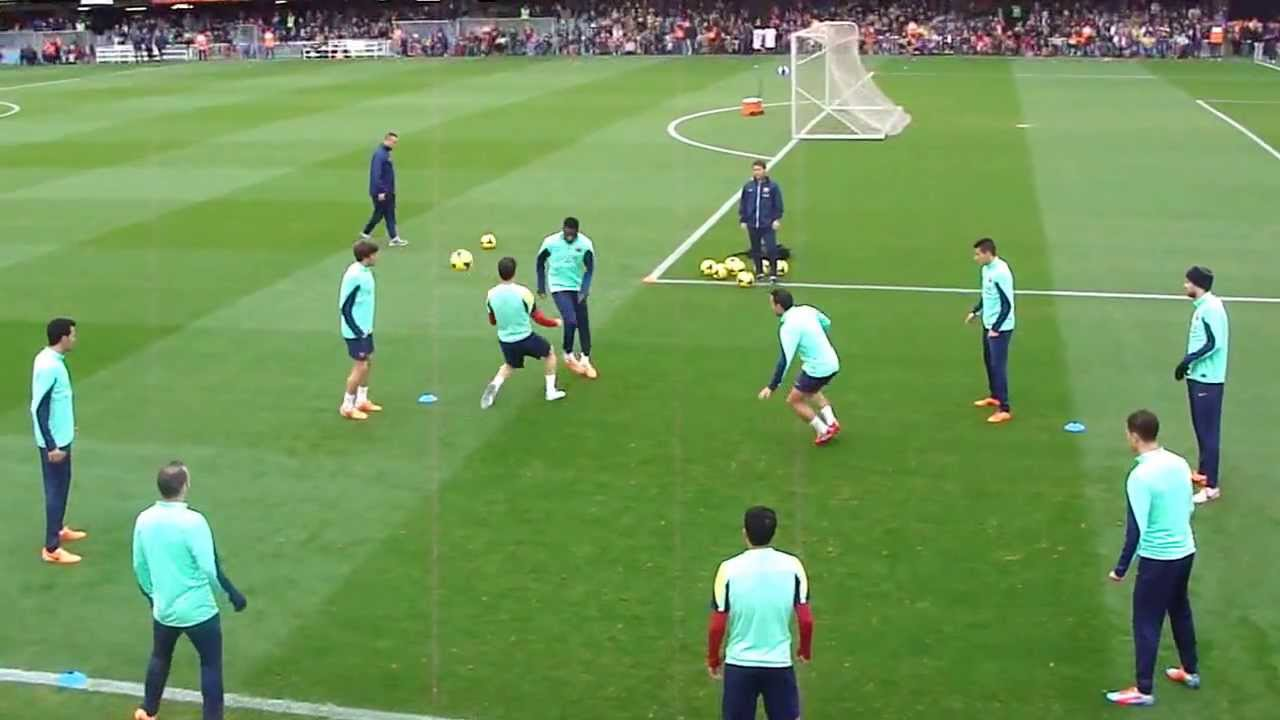 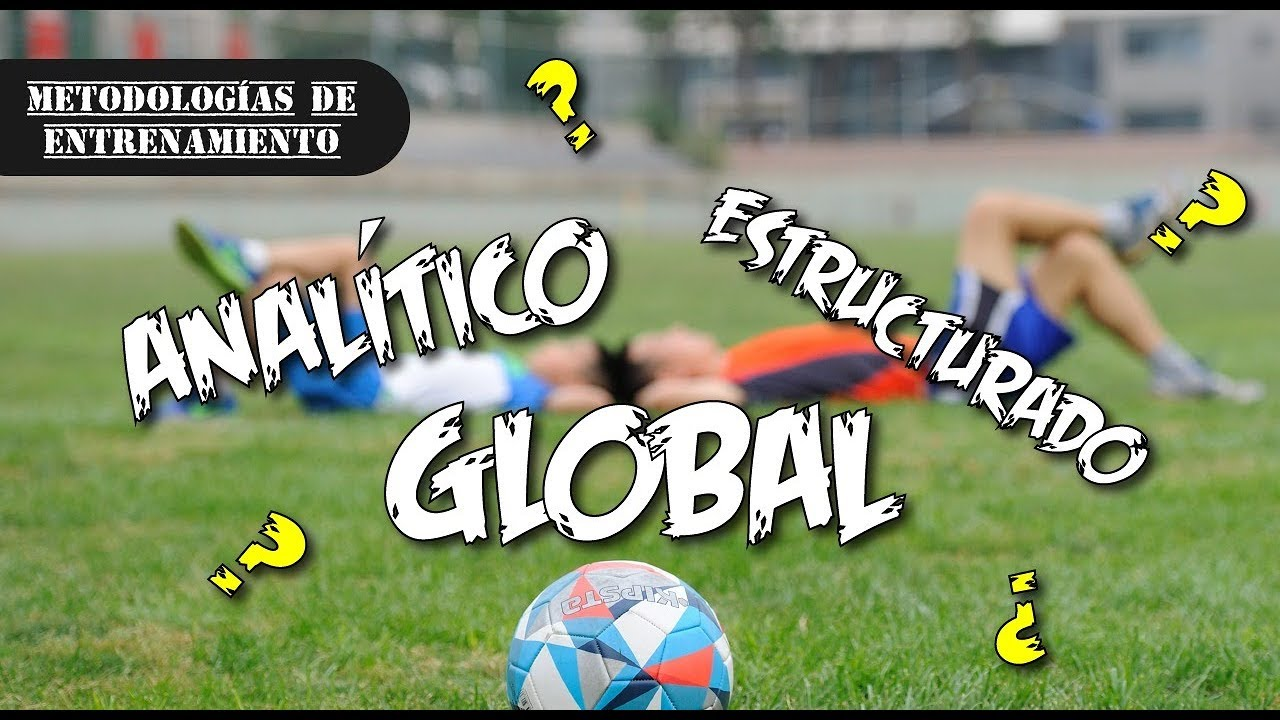 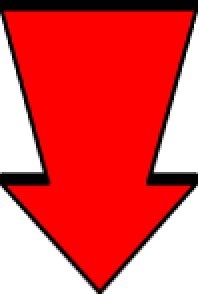 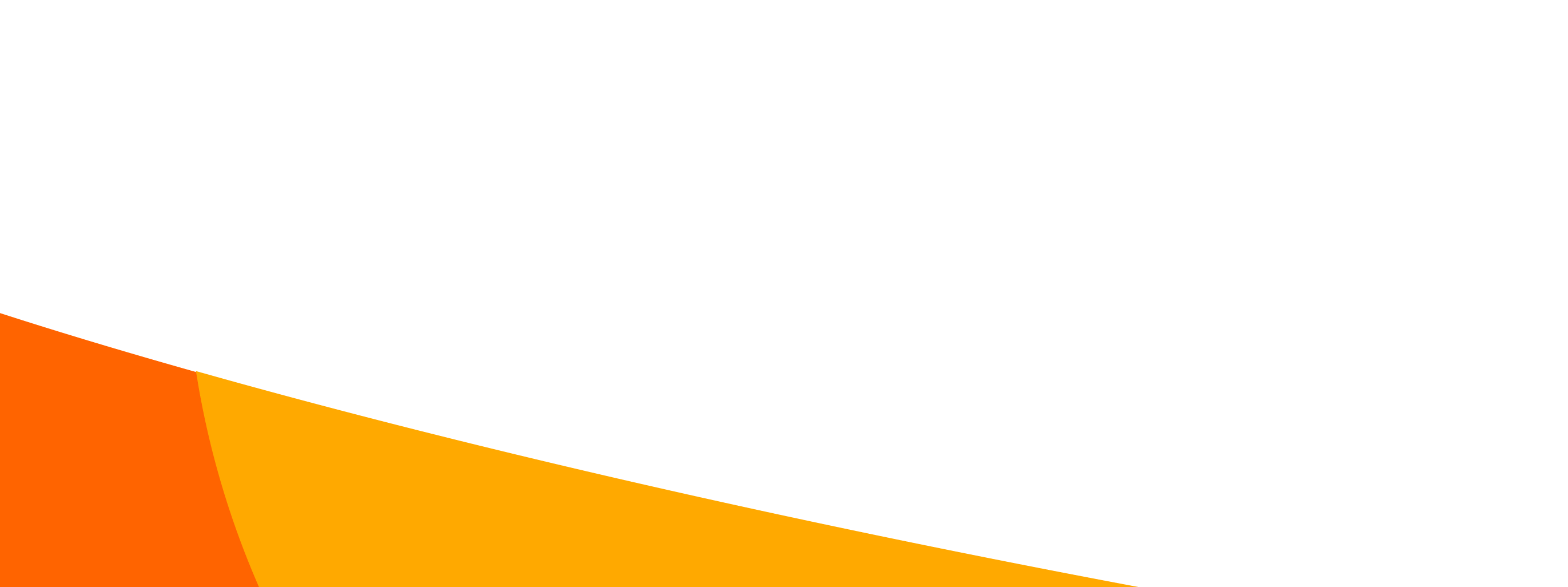 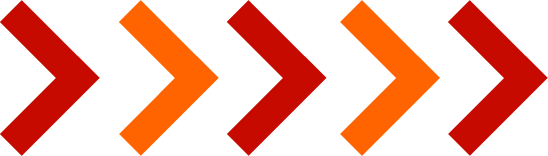 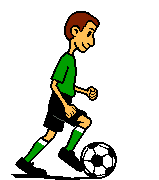 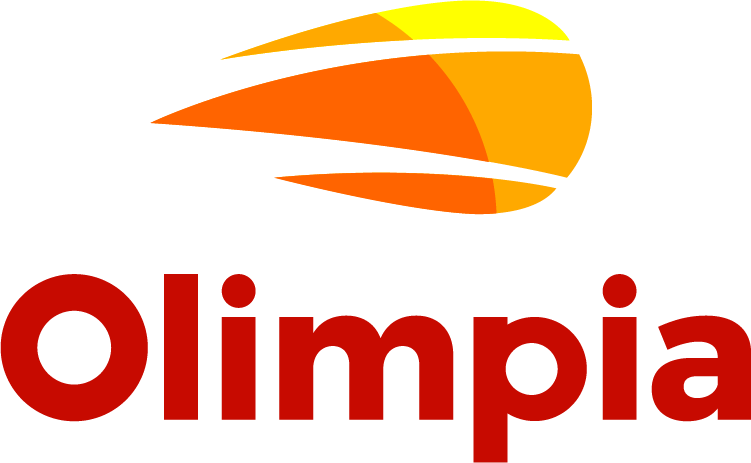 METODOLOGÍA Y NIVELES DE ENSEÑANZA EN LA INICIACIÓN DEPORTIVA AL FÚTBOL
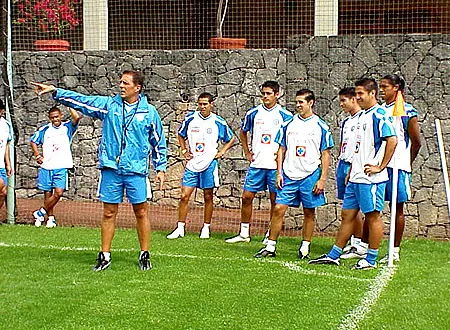 EL TRABAJO DEL ENTRENADOR O PREPARADO FISICO
ETAPA DE LA NO ESPECIALIZACIÓN 
ETAPA DE INICIACIÓN
ETAPA DE DESARROLLO
ETAPA DE PERFECCIONAMIENTO
-    ETAPA DE ALTO RENDIMIENTO
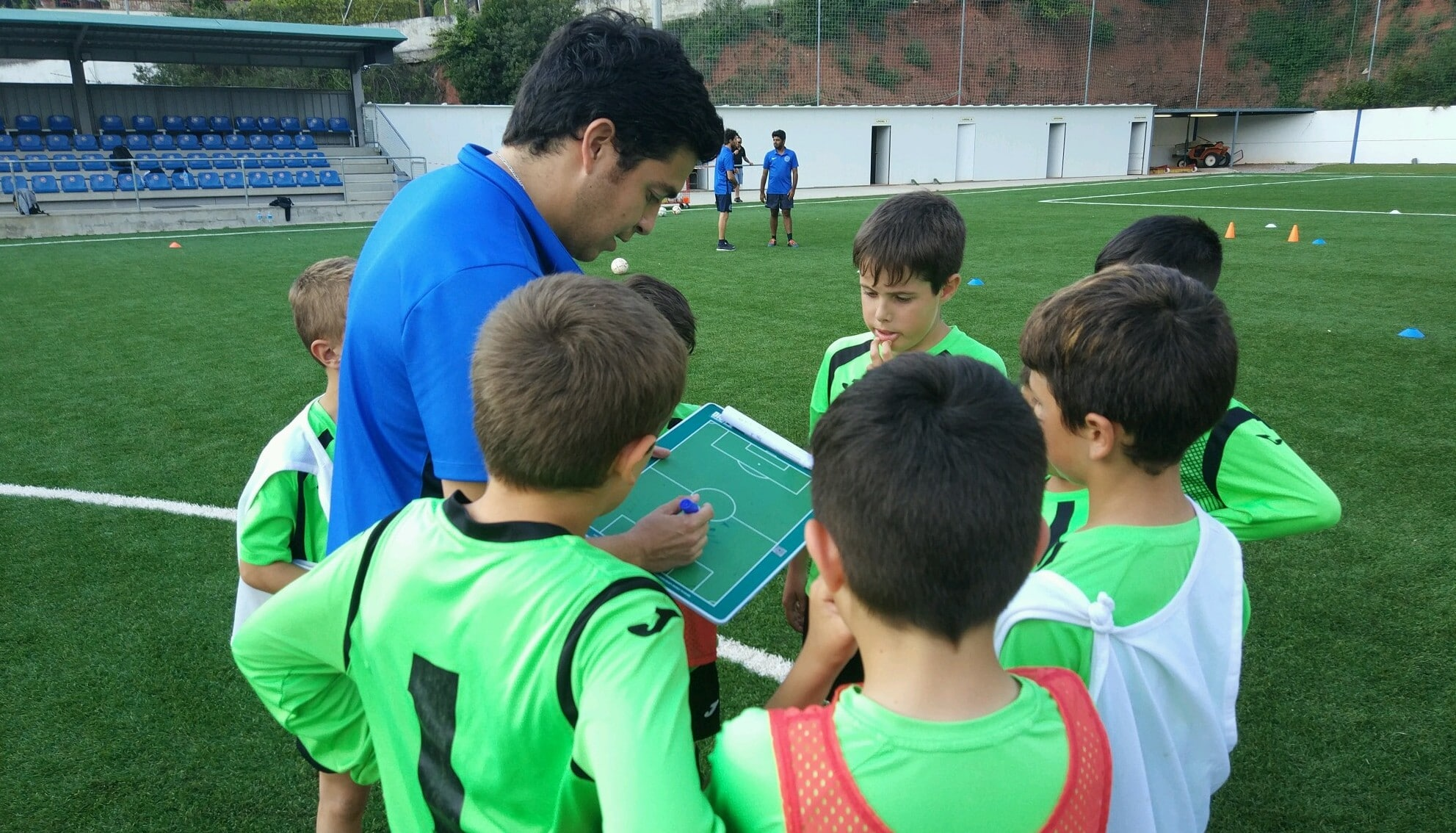 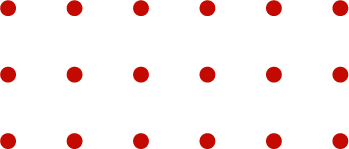 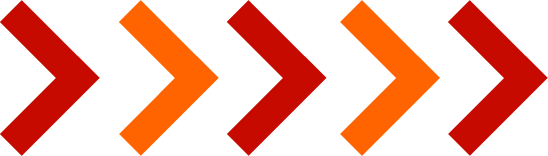 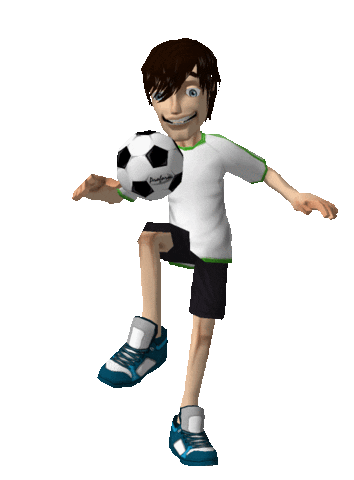 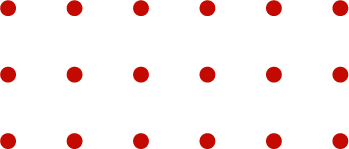 METODOS DE ENSEÑANZA EN LA PREPARACIÓN FISICA
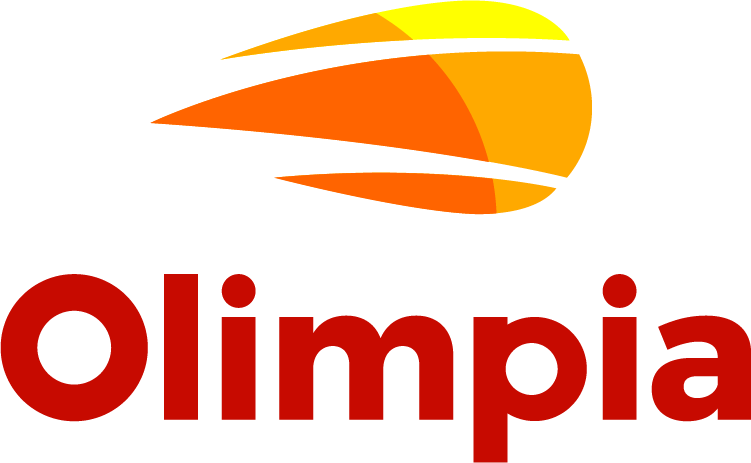 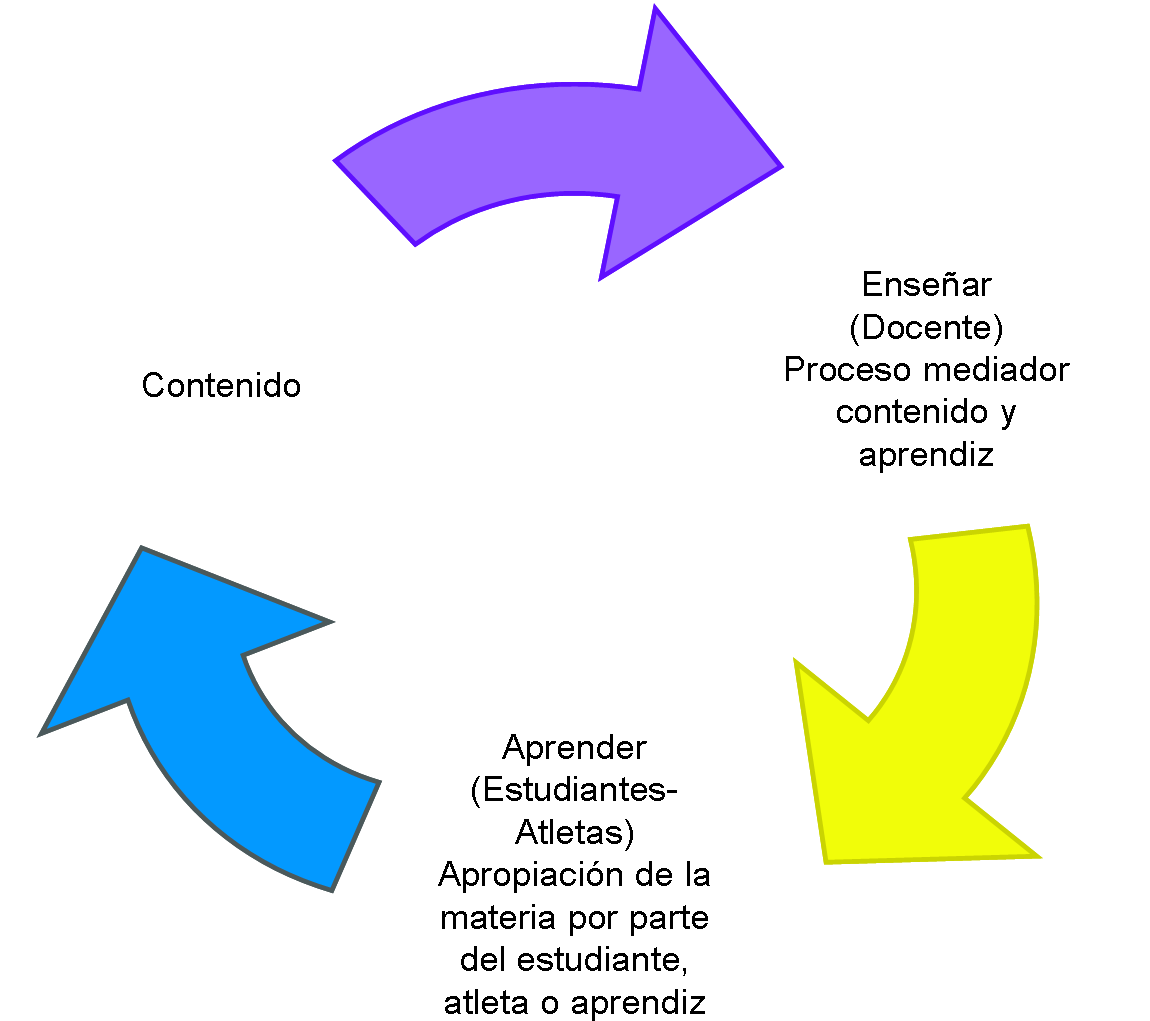 - La metodología de la educación física contempla dos tipos de estilos. El primero de ellos es de instrucción directa, destacando el mando directo y también lo que viene a ser asignación de actividades. Por su parte, el segundo método viene a ser la resolución de problemas a través de la libre exploración.
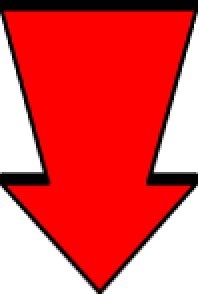 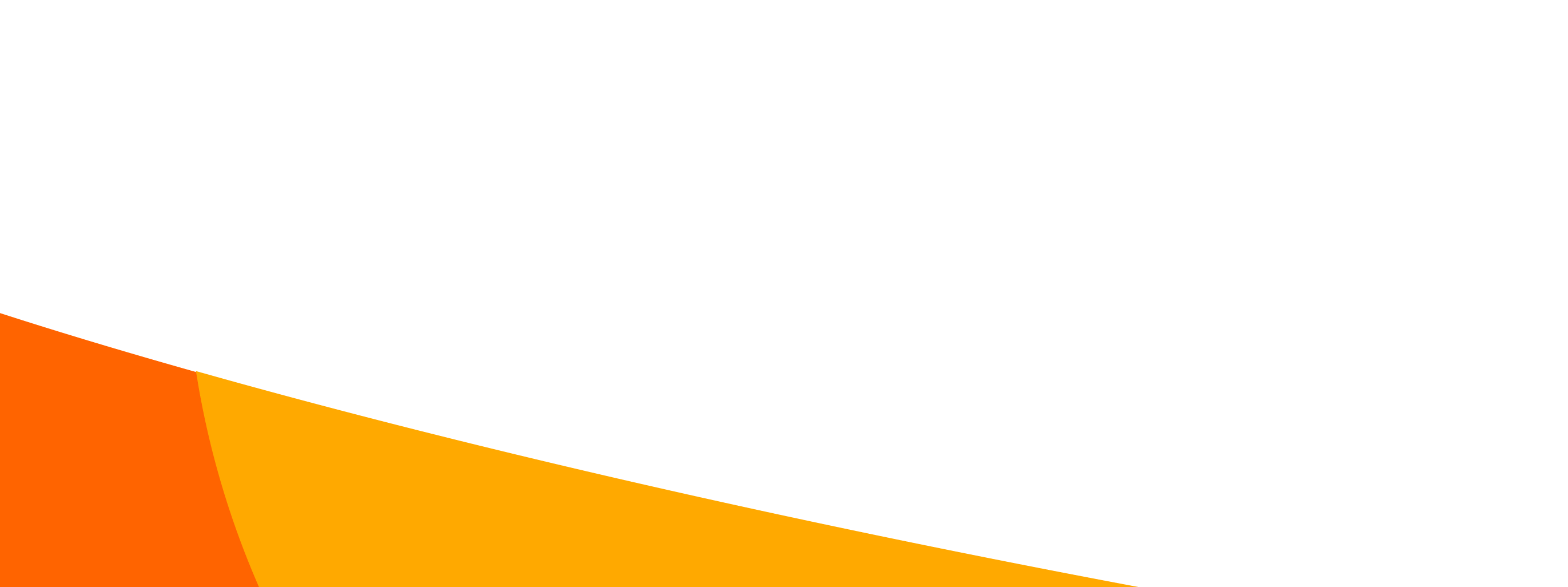 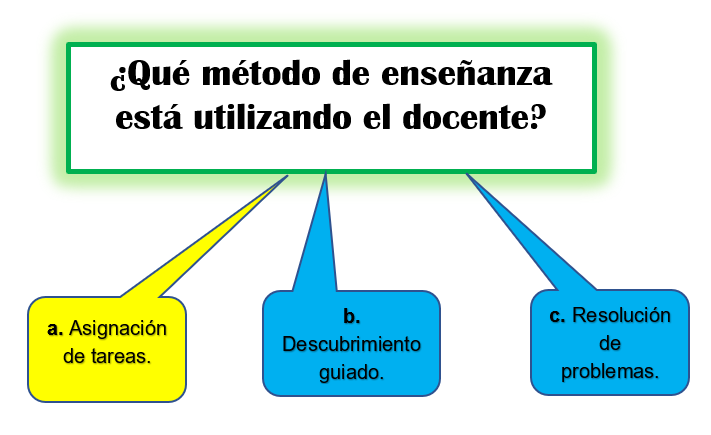 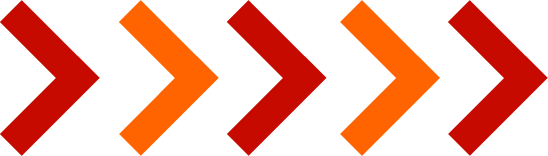 EXTRATEGIAS Y METODOLOGICAS EN LA PREPARACION FISICA DEL FUTBOL
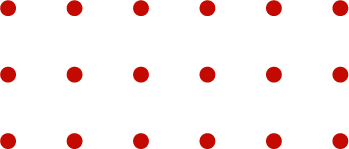 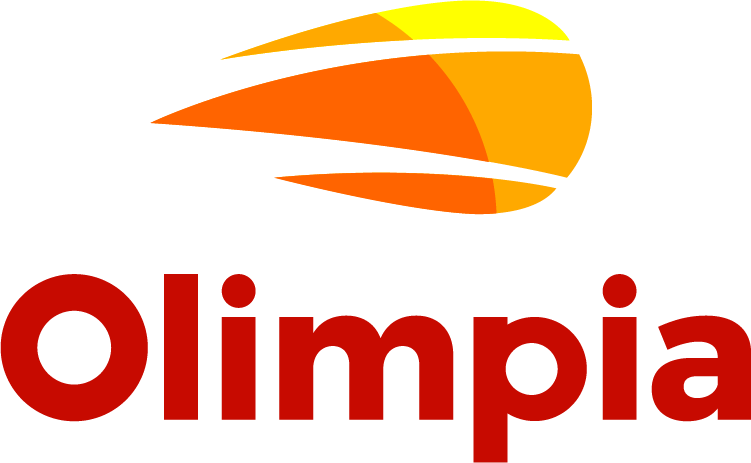 - El fútbol reducido como estrategia didáctica permite crear en el jugador una autonomía y responsabilidad sobre sus acciones en el campo de juego, allí se utilizan cuadros, círculos, triángulos o rectángulos formados por conos, cintas, vayas o platillos para reducir el espacio.
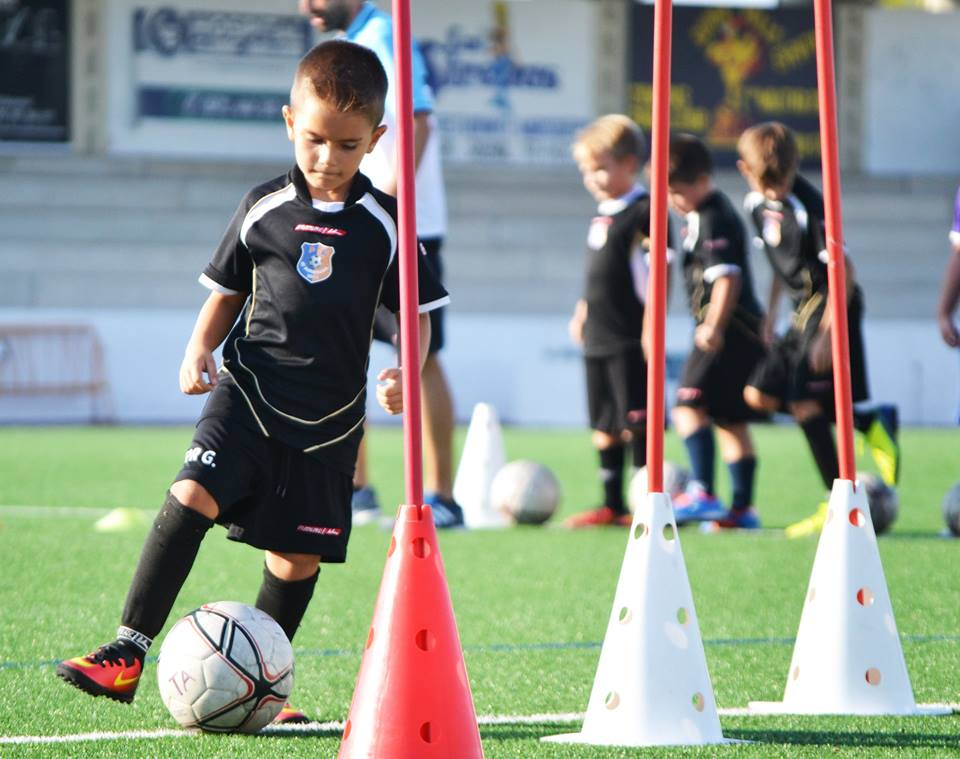 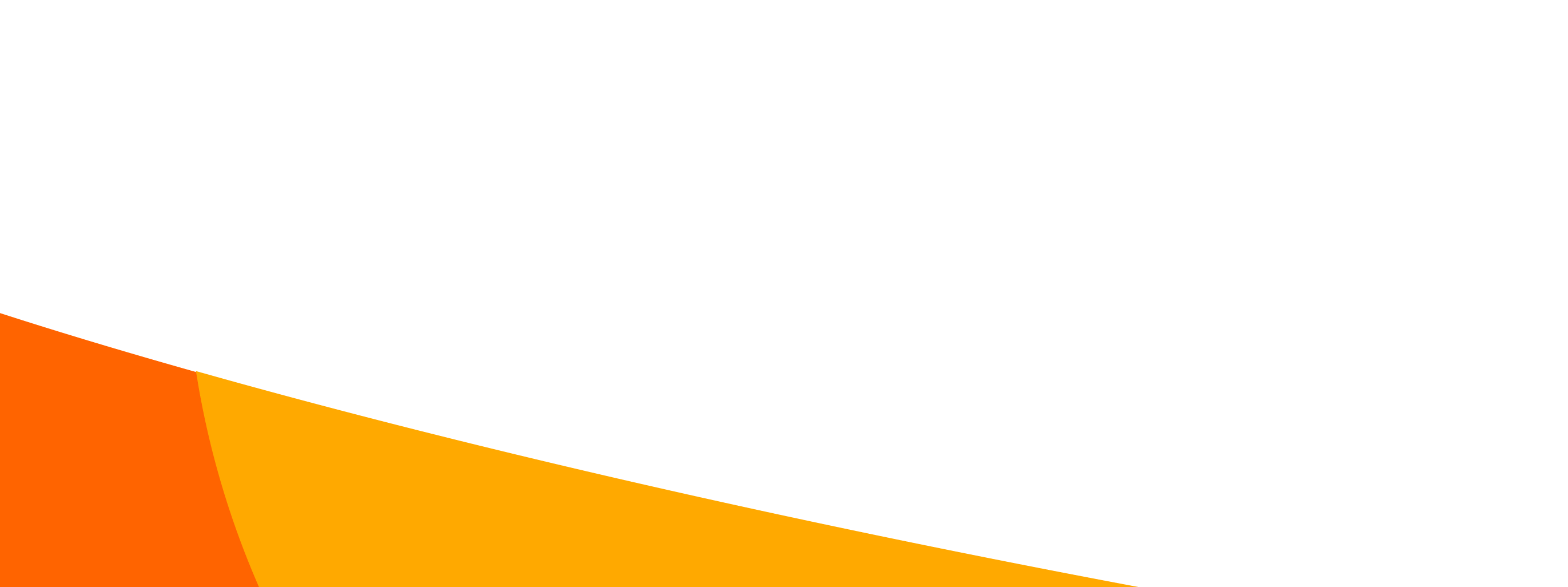 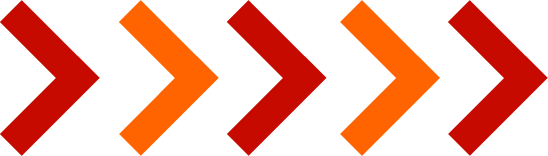 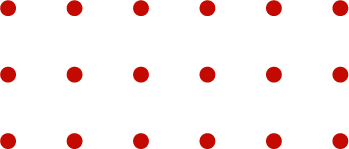 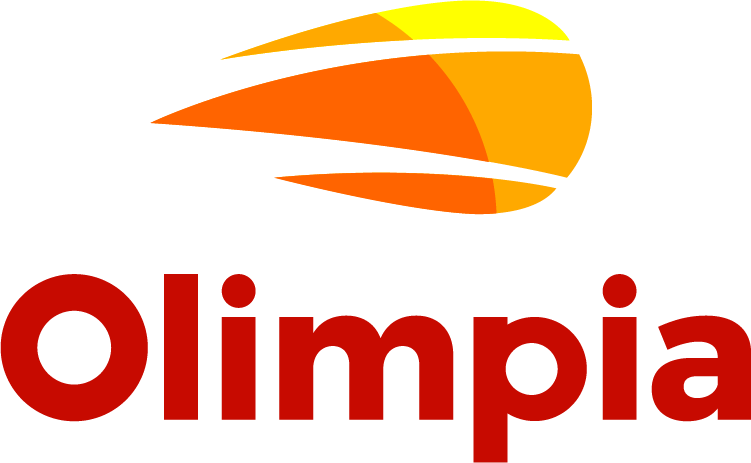 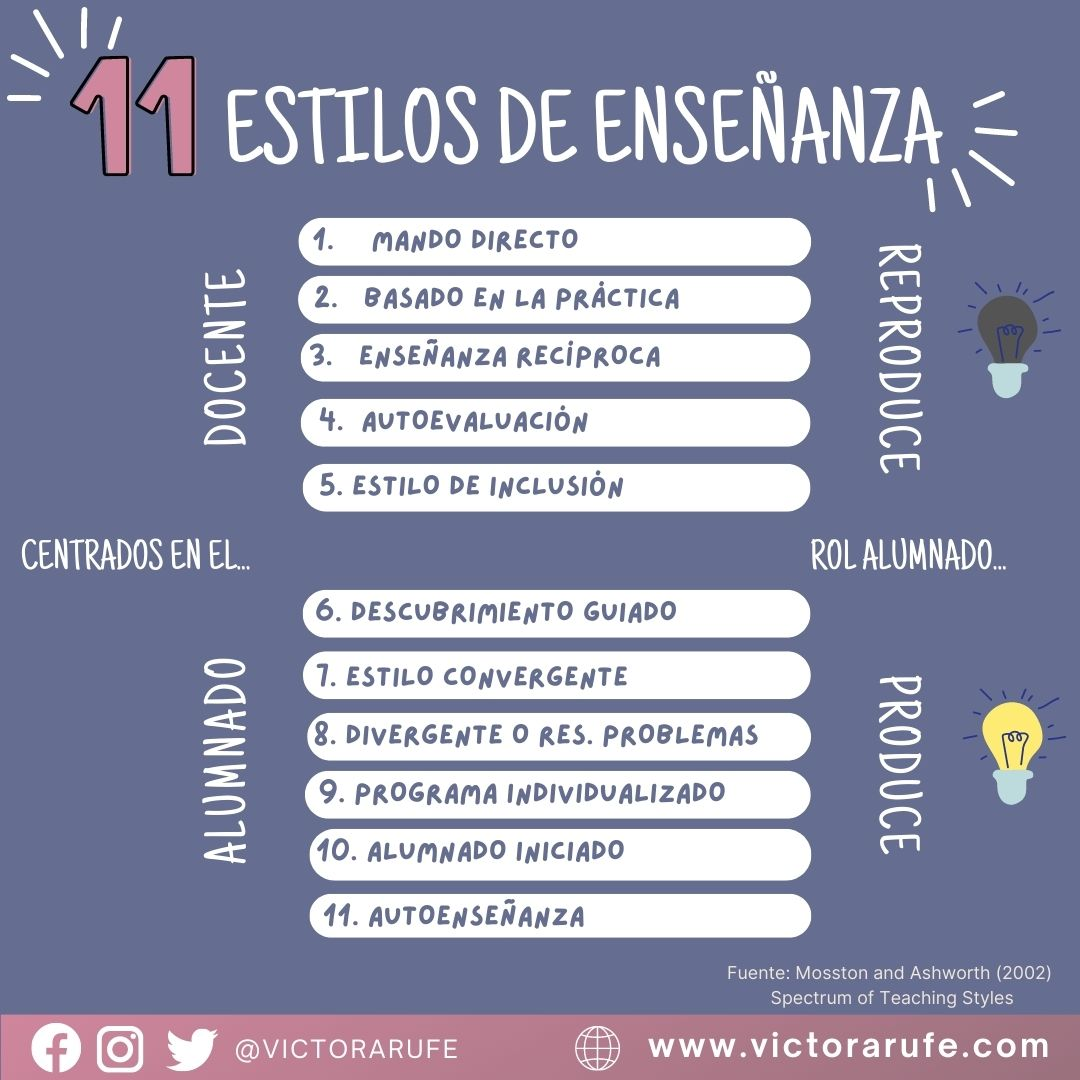 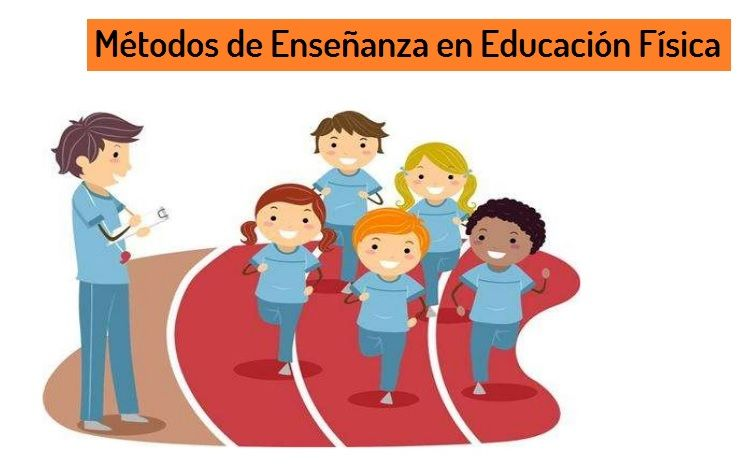 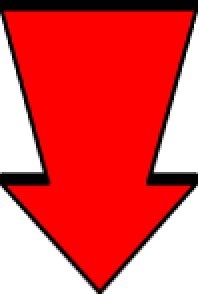 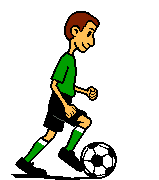 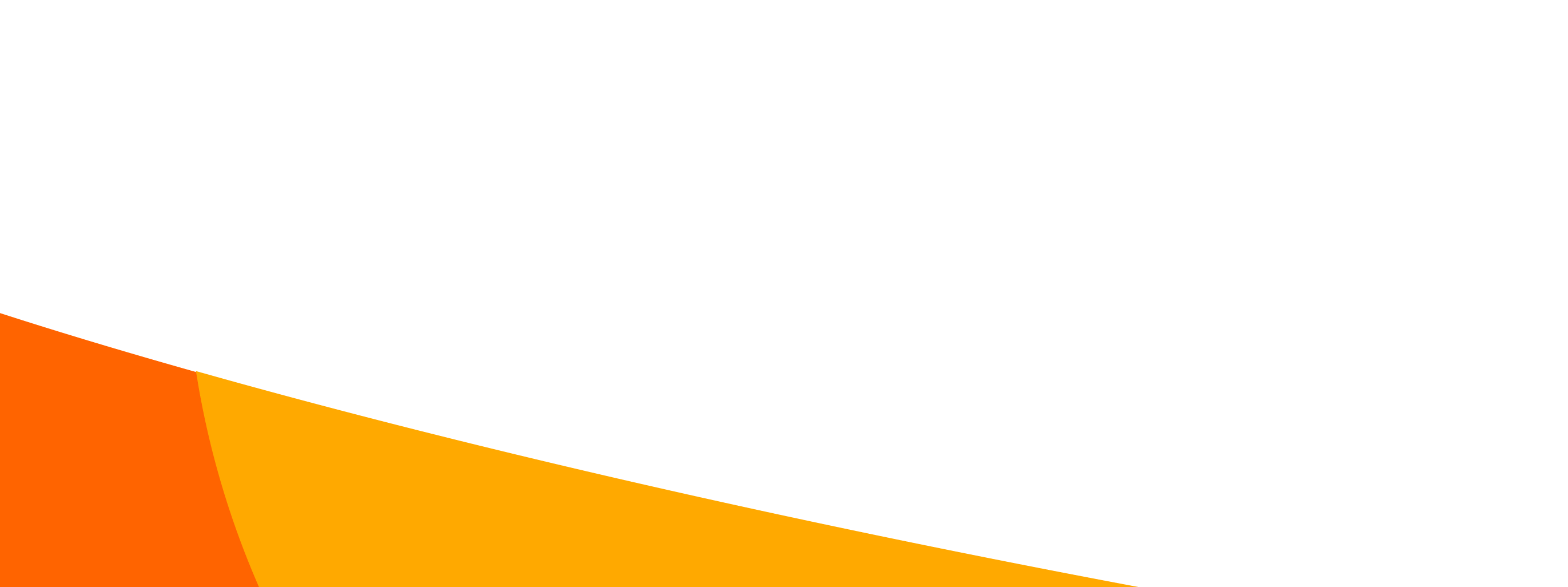 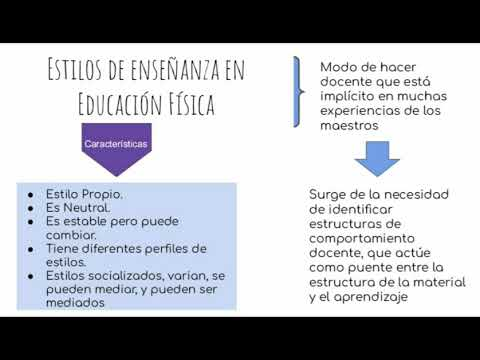 VIDEO INFORMATIVO:
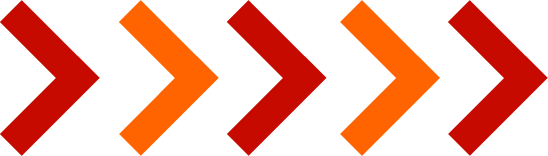 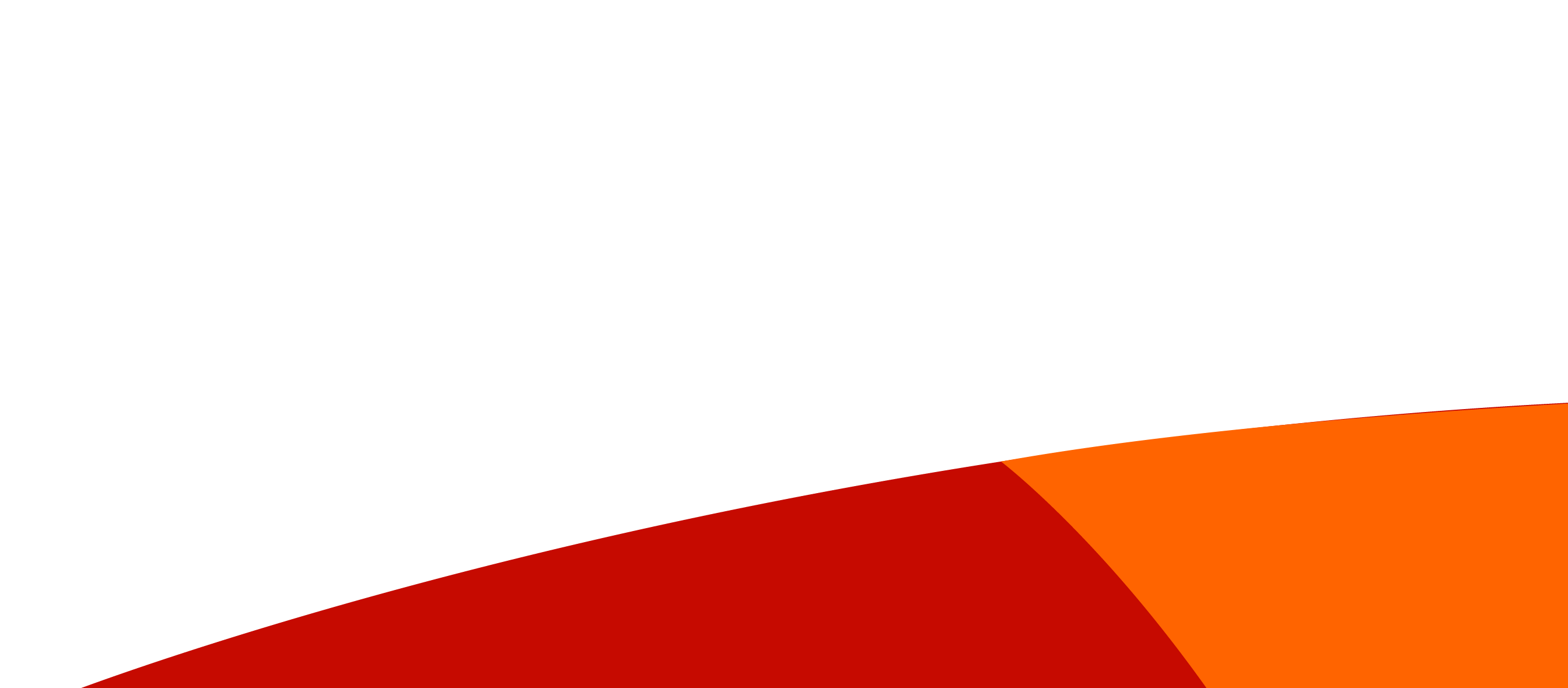 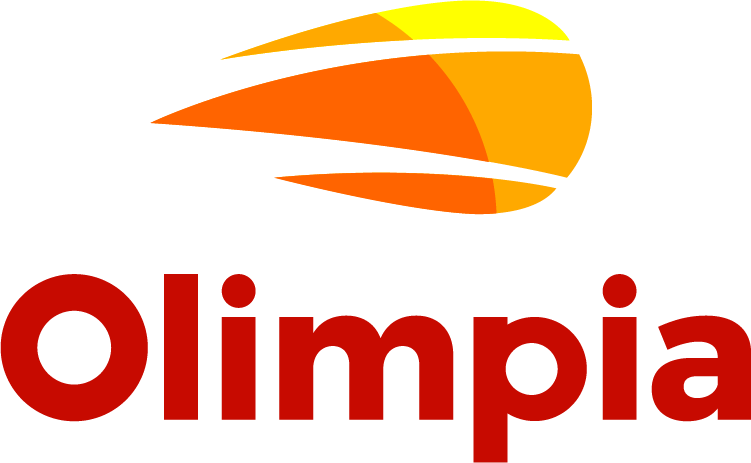 Gracias.
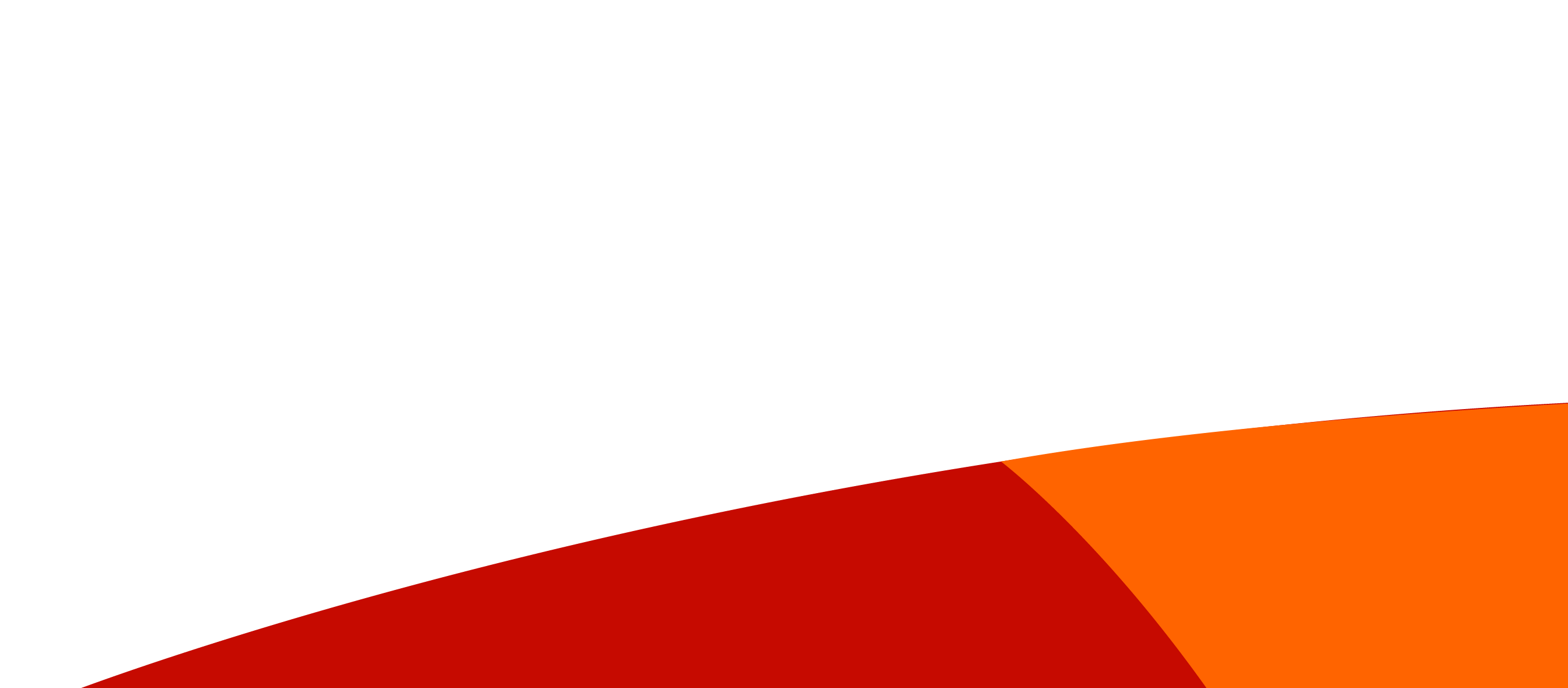 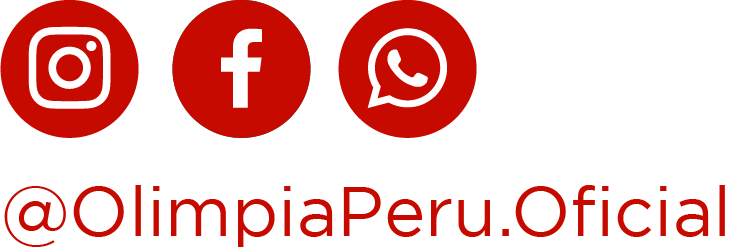 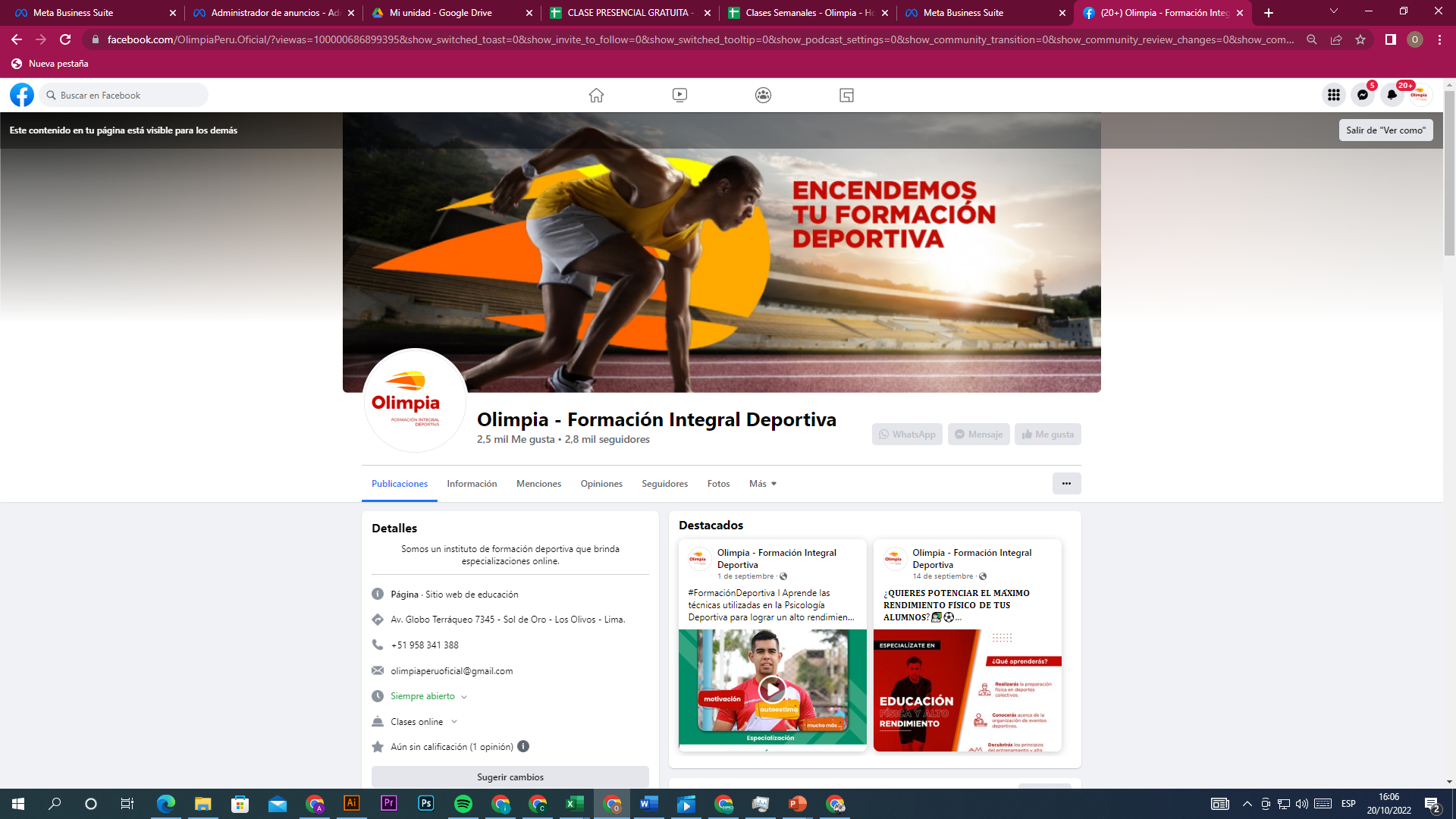 Síguenos en nuestras redes sociales
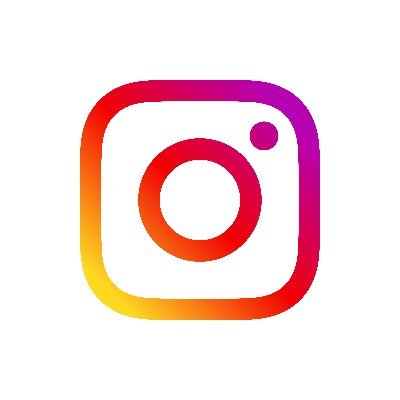 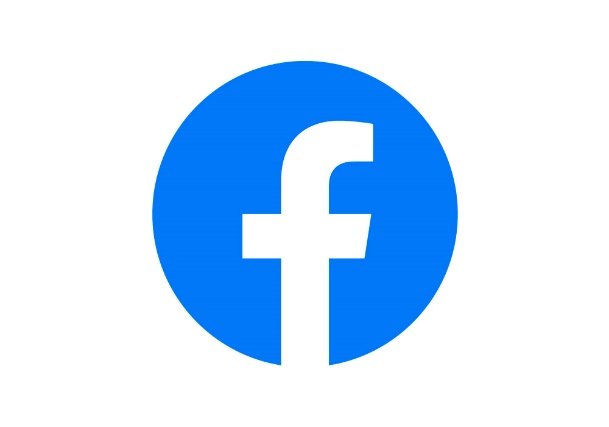 @Olimpia.Oficial